Introducing Intelligence Into Your Malware Analysis
Presented by
Brian Baskin
Advisory Practice Consultant
RSA Incident Response
# whoami
Consultant with RSA IR/D team
Digital Forensics for 15 years
Incident Response for 10 years
Former Intrusions analyst – DCFL / DC3

GhettoForensics.com
Where do we start…
Many attack analysis methods are outdated
Emphasis on system-by-system analysis
Teams are broken up by specialized skills
Skill Segregation
Static Analysis
Dynamic Analysis
Network Analysis
Memory Analysis
Difficulty in Current Processes
Skill-Based Approach vs. Indicator-Based 
Going down rabbit holes that do not help overall security posture
You do not need to deep dive every sample!
Difficult to segregate and emphasize critical indicators in reports
How Do You Currently Hire For This?
5+ years in the following:
C, C++, Java, .NET
X86 / ARM Assembly Bit-Level Analysis
Working knowledge of common TCP/IP protocols
Expert report-writing
Reverse engineering with IDA Pro, IDA Python PyDbg, or OllyDbg, as well as forensic software such as EnCase, FTK, or Sleuth Kit/Autopsy
How Should We Hire For This?
3+ years in the following:
Extracting encrypted data sets through static /dynamic methods
Documenting minutiae artifacts from malware runtime
Identifying and decoding malware network protocols
The Cyber Kill Chaintm
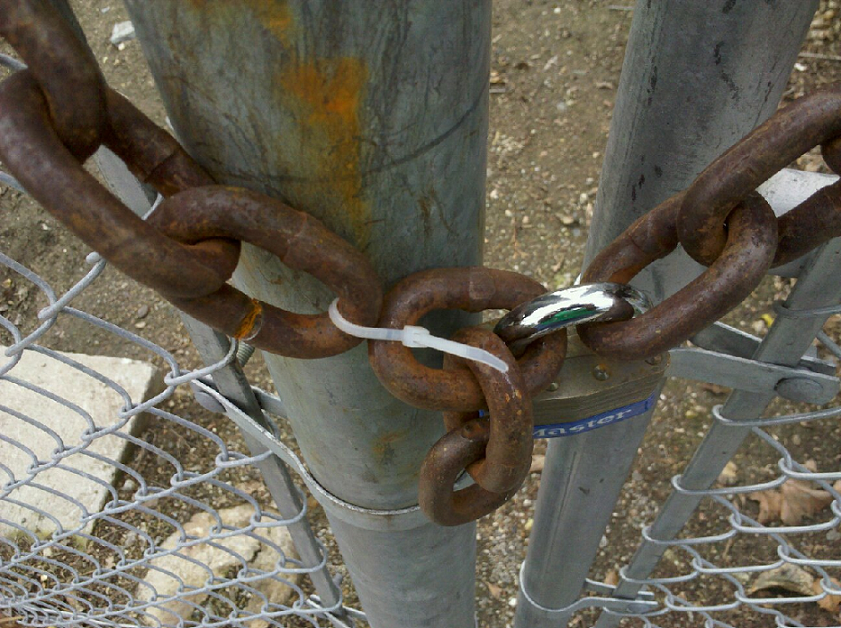 [Speaker Notes: Sudit et al, Towards Impact Assessment Automation for Multi-Stage Cyber Attacks - http://www.rit.edu/~w-cmmc/research/Sudit.pdf]
Relevance of the Cyber Kill Chain
Each chain link has indicators that can be potentially extracted or deduced from malware analysis

Use to:
Identify Indicators
Collect Indicators
Reuse Indicators
Reconnaissance
Weaponization
Delivery
Exploitation
Installation
Command & Control
Actions
Relevance of the Cyber Kill Chain
– Signs of intelligence gathering

    – Technical exploit used in attack

    – Transfer method

    – Vulnerability on victim system

    – Entrenchment/Persistence artifacts

    – Data collection, network beacon

    – Actor-issued commands, exfil, lateral movement
Reconnaissance
Weaponization
Delivery
Exploitation
Installation
Command & Control
Actions
Fishing for Indicators
– Carrier themes

    – Buffer overrun, RCE, malicious Flash w/in DOCX

    – Email, Watering Hole, P2P, USB

    – CVE-2010-3333, CVE-2012-0158, etc

    – File / Registry / File artifacts

    – DNS, HTTP beacons

    – RAR archives, psexec, pwdump
Reconnaissance
Weaponization
Delivery
Exploitation
Installation
Command & Control
Actions
Reconnaissance – Decoy Details
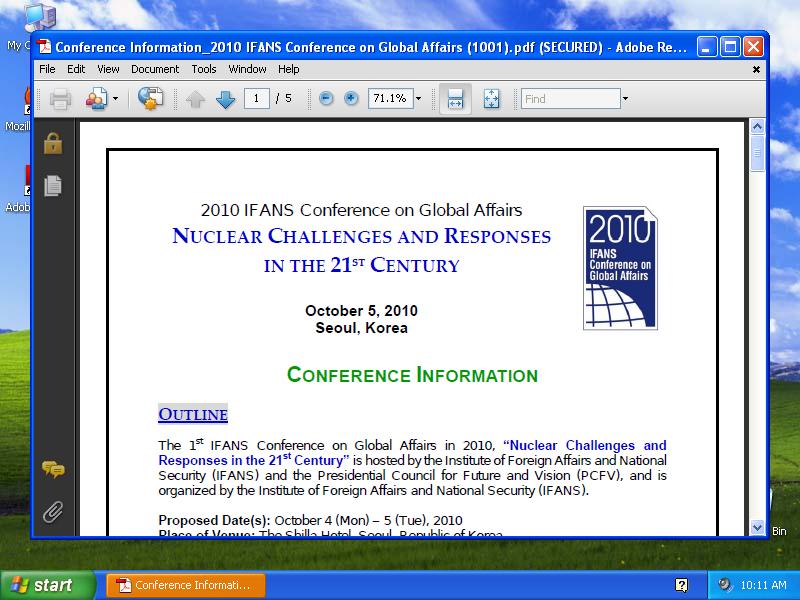 Reconnaissance
Weaponization
Delivery
Exploitation
Installation
Command & Control
Actions
http://contagiodump.blogspot.com/2010/10/oct-08-cve-2010-2883-pdf-nuclear.html
Reconnaissance – ExifTool
ExifTool Version Number     : 9.36
File Modification Date/Time : 2010:10:08 07:15:54-04:00
File Type                   : PDF
MIME Type                   : application/pdf
PDF Version                 : 1.6
Linearized                  : Yes
Encryption                  : Standard V2.3 (128-bit)
User Access                 : Extract
Tagged PDF                  : Yes
XMP Toolkit                 : 3.1-701
Producer                    : Acrobat Distiller 8.1.0 (Windows)
Company                     : Dell Computer Corporation
Source Modified             : D:20101001111200
Creator Tool                :  Word8墁 Acrobat PDFMaker 8.1
Modify Date                 : 2010:10:08 09:35:31+09:00
Create Date                 : 2010:10:01 20:12:17+09:00
Metadata Date               : 2010:10:08 09:35:31+09:00
Document ID                 : uuid:c425871d-1bc1-4ccc-8235-ce20615daded
Instance ID                 : uuid:2b9f24a5-1e10-40c0-9d92-9a74bae84d32
Subject                     : 4
Format                      : application/pdf
Creator                     : Arlene Goldberg
Title                       : President Clinton Event Request Form
Page Count                  : 5
Page Layout                 : OneColumn
Author                      : Arlene Goldberg
Reconnaissance
Weaponization
Delivery
Exploitation
Installation
Command & Control
Actions
Weaponization – Hex view of .DOC file
Offset  0  1  2  3  4  5  6  7   8  9  A  B  C  D  E  F

0000   7B 5C 72 74 66 31 7B 5C  73 68 70 7B 5C 2A 5C 73   {\rtf1{\shp{\*\s
0010   68 70 69 6E 73 74 7B 5C  73 70 7B 5C 73 6E 20 70   hpinst{\sp{\sn p
0020   46 72 61 67 6D 65 6E 74  73 7D 7B 5C 73 76 20 31   Fragments}{\sv 1

4130   33 63 35 35 65 35 66 35  64 63 32 30 38 30 30 65   3c55e5f5dc20800e
4140   38 63 37 66 64 66 66 66  66 36 33 33 61 35 63 36   8c7fdffff633a5c6
4150   34 36 66 36 33 37 35 36  64 36 35 37 65 33 31 35   46f63756d657e315
4160   63 36 31 36 63 36 63 37  35 37 33 36 35 37 65 33   c616c6c7573657e3
4170   31 35 63 36 31 37 30 37  30 36 63 36 39 36 33 37   15c6170706c69637
4180   65 33 31 35 63 36 39 36  66 37 33 37 39 37 33 30   e315c696f7379730
4190   30 7D 7D 7D 7D 5C 61 64  65 66 6C 61 6E 67 31 30   0}}}}\adeflang10
41A0   32 35 58 58 58 58 59 59  59 59 7A 78 77 76 71 74   25XXXXYYYYzxwvqt

4620   03 02 01 00 FF FE FD FC  FB FA F9 F8 F7 F6 F5 F4   ....ÿþýüûúùø÷öõô
4630   F3 F2 F1 F0 EF EE ED EC  EB EA E9 E8 E7 E6 E5 E4   óòñðïîíìëêéèçæåä
4640   E3 E2 E1 E0 DF DE DD DC  DB DA D9 D8 D7 D6 D5 D4   ãâáàßÞÝÜÛÚÙØ×ÖÕÔ
4650   D3 D2 D1 D0 CF CE CD CC  CB CA C9 C8 C7 C6 C5 C4   ÓÒÑÐÏÎÍÌËÊÉÈÇÆÅÄ
4660   C3 C2 C1 C0 BF BE BD BC  BB BA B9 B8 B7 B6 B5 B4   ÃÂÁÀ¿¾½¼»º¹¸·¶µ´
4670   B3 B2 B1 B0 AF AE AD AC  AB AA A9 A8 A7 A6 A5 A4   ³²±°¯®­¬«ª©¨§¦¥¤
Reconnaissance
Weaponization
Delivery
Exploitation
Installation
Command & Control
Actions
[Speaker Notes: This is a CVE-2010-3333 exploit, but what we should focus on is the shellcode used as part of the attack. Is it unique? How is the payload encoded? Is it unique? Is there a file marker?
For decrementing 256 byte XOR, what’s the starting byte? Are there payload markers (4-byte strings)]
Weaponization – ExifTool
ExifTool Version Number     : 9.36
File Modification Date/Time : 2010:10:08 07:15:54-04:00
File Type                   : PDF
MIME Type                   : application/pdf
PDF Version                 : 1.6
Linearized                  : Yes
Encryption                  : Standard V2.3 (128-bit)
User Access                 : Extract
Tagged PDF                  : Yes
XMP Toolkit                 : 3.1-701
Producer                    : Acrobat Distiller 8.1.0 (Windows)
Company                     : Dell Computer Corporation
Source Modified             : D:20101001111200
Creator Tool                :  Word8墁 Acrobat PDFMaker 8.1
Modify Date                 : 2010:10:08 09:35:31+09:00
Create Date                 : 2010:10:01 20:12:17+09:00
Metadata Date               : 2010:10:08 09:35:31+09:00
Document ID                 : uuid:c425871d-1bc1-4ccc-8235-ce20615daded
Instance ID                 : uuid:2b9f24a5-1e10-40c0-9d92-9a74bae84d32
Subject                     : 4
Format                      : application/pdf
Creator                     : Arlene Goldberg
Title                       : President Clinton Event Request Form
Page Count                  : 5
Page Layout                 : OneColumn
Author                      : Arlene Goldberg
Reconnaissance
Weaponization
Delivery
Exploitation
Installation
Command & Control
Actions
Reconnaissance / Weaponization Collection
EXIFTool
http://www.sno.phy.queensu.ca/~phil/exiftool/
OfficeMalScanner / RTFscan
http://www.reconstructer.org/code.html
Cerbero PE Insider / PE Explorer
http://icerbero.com/peinsider 
http://www.heaventools.com
Revelo / Malzilla / PdfStreamDumper
http://www.ntcore.com/exsuite.php 
http://malzilla.sourceforge.net
Malware Tracker Doc/PDF Scanners
https://www.malwaretracker.com
Reconnaissance
Weaponization
Delivery
Exploitation
Installation
Command & Control
Actions
Delivery – Email Attack
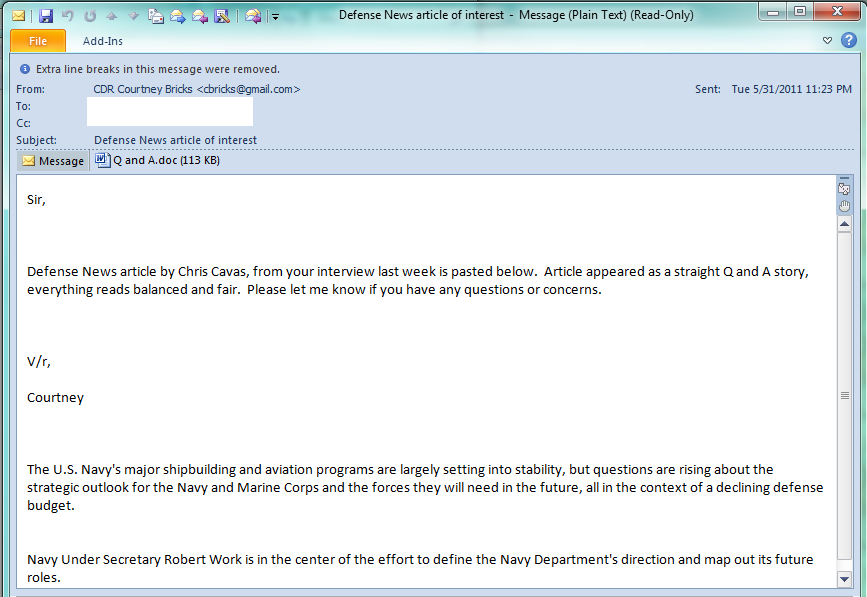 Reconnaissance
Weaponization
Delivery
Exploitation
Installation
Command & Control
Actions
http://contagiodump.blogspot.com/2011/06/may-31-cve-2010-3333-doc-q-and-adoc.html
[Speaker Notes: http://contagiodump.blogspot.com/2011/06/may-31-cve-2010-3333-doc-q-and-adoc.html]
Delivery – Watering Hole Attack
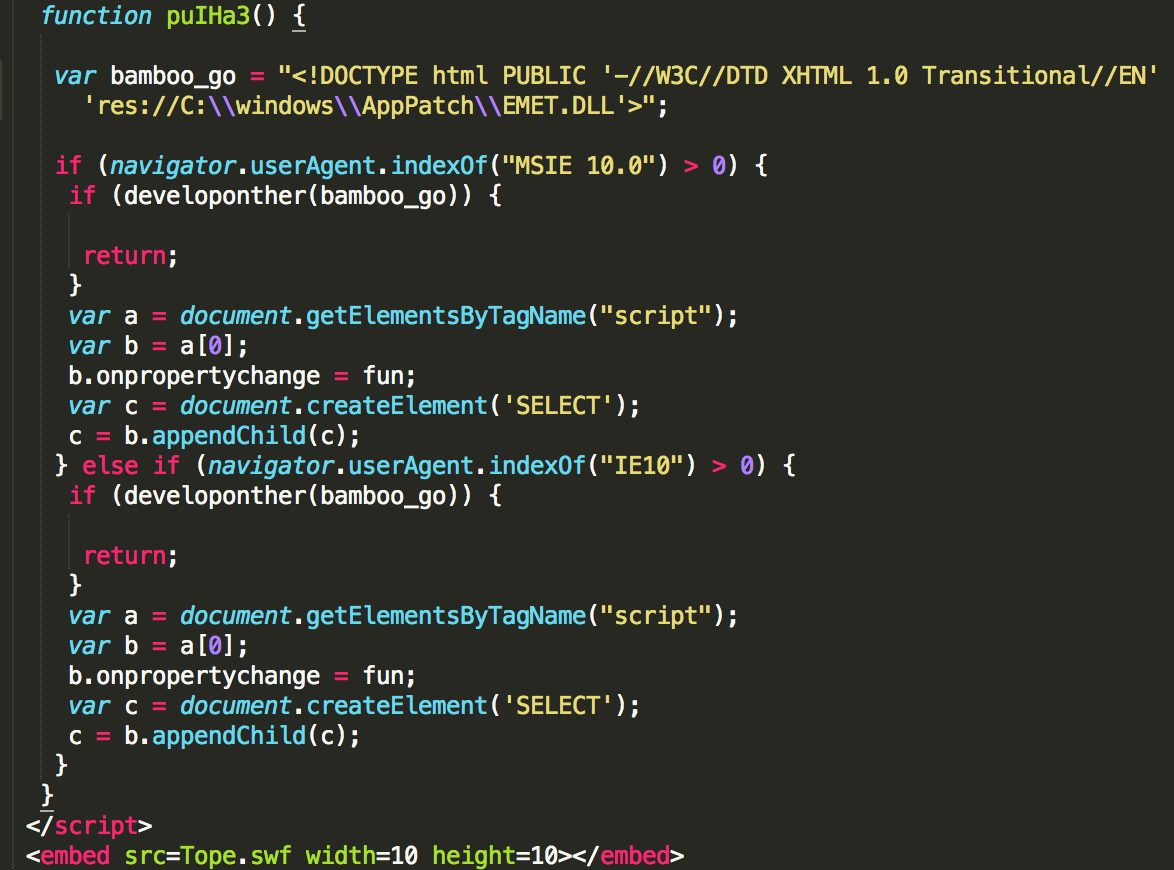 Reconnaissance
Weaponization
Delivery
Exploitation
Installation
Command & Control
Actions
http://arstechnica.com/security/2014/02/new-zero-day-bug-in-ie-10-exploited-in-active-malware-attack-ms-warns/
[Speaker Notes: http://arstechnica.com/security/2014/02/new-zero-day-bug-in-ie-10-exploited-in-active-malware-attack-ms-warns/]
Exploitation
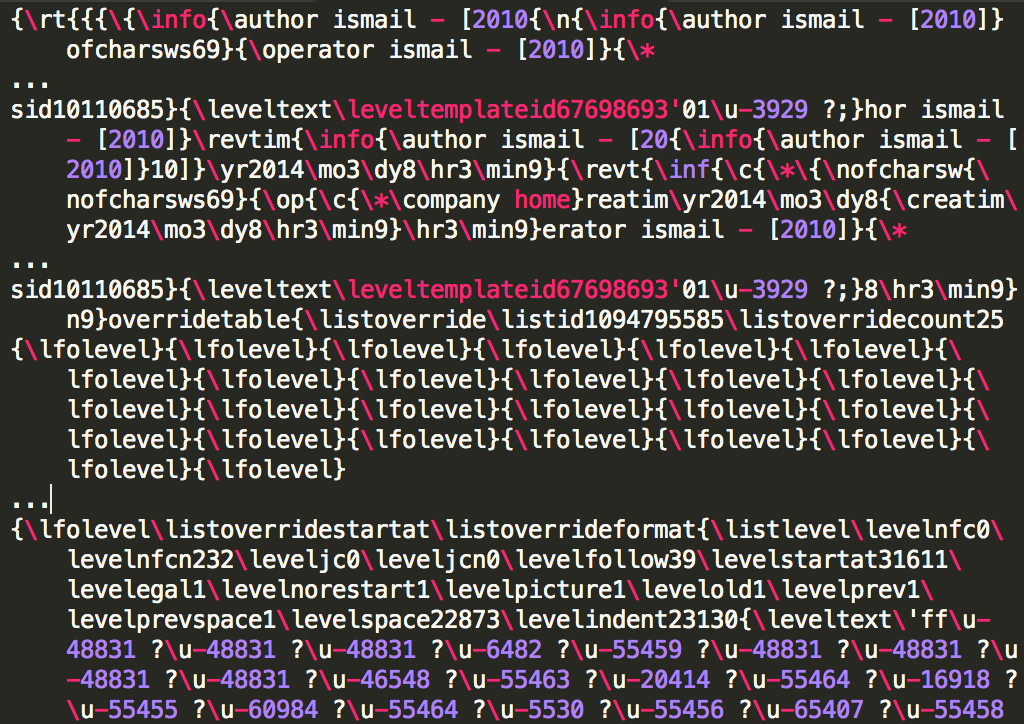 Reconnaissance
Weaponization
Delivery
Exploitation
Installation
Command & Control
Actions
CVE-2014-1761 (MS14-017)
http://blogs.mcafee.com/mcafee-labs/close-look-rtf-zero-day-attack-cve-2014-1761-shows-sophistication-attackers
[Speaker Notes: CVE-2014-1761 (MS14-017)
http://blogs.mcafee.com/mcafee-labs/close-look-rtf-zero-day-attack-cve-2014-1761-shows-sophistication-attackers]
Delivery / Exploitation Collection
VirusTotal
https://www.virustotal.com
Jotti
http://virusscan.jotti.org
URLQuery
http://urlquery.net
Joe Sandbox URL Analyzer
http://www.url-analyzer.net
YARA / SignSrch Rules
Reconnaissance
Weaponization
Delivery
Exploitation
Installation
Command & Control
Actions
Installation
Typical domain of forensics

File system activity
Registry activity
Entrenchment / Persistence
Anti-Forensics
Reconnaissance
Weaponization
Delivery
Exploitation
Installation
Command & Control
Actions
Installation – Collection Tools
Noriben
https://github.com/Rurik/Noriben
CaptureBAT
Cuckoo Sandbox

Web-based:
Anubis   - https://anubis.iseclab.org
Eureka!  - http://eureka.cyber-ta.org
Malwr     - https://malwr.com
ThreatExpert - http://www.threatexpert.com
Reconnaissance
Weaponization
Delivery
Exploitation
Installation
Command & Control
Actions
Noriben v1.6 (Beta release)
Processes Created:
==================
[CreateProcess] Explorer.EXE:1432 > ”%UserProfile%\Desktop\malware.exe"	[Child PID: 2520]
[CreateProcess] malware.exe:2520 > "C:\WINDOWS\system32\cmd.exe"	[Child PID: 3444]
[CreateProcess] services.exe:680 > "C:\WINDOWS\System32\svchost.exe -k HTTPFilter"	[Child PID: 3512]

File Activity:
==================
[New Folder] malware.exe:2520 > C:\RECYCLER\S-1-5-21-861567501-412668190-725345543-500\$fab110457830839344b58457ddd1f357
[New Folder] malware.exe:2520 > C:\RECYCLER\S-1-5-21-861567501-412668190-725345543-500\$fab110457830839344b58457ddd1f357\L
[New Folder] malware.exe:2520 > C:\RECYCLER\S-1-5-21-861567501-412668190-725345543-500\$fab110457830839344b58457ddd1f357\U
[CreateFile] malware.exe:2520 > C:\RECYCLER\S-1-5-21-861567501-412668190-725345543-500\$fab110457830839344b58457ddd1f357\@ [MD5: 814c3536c2aab13763ac0beb7847a71f] [VT: Not Scanned]
[CreateFile] malware.exe:2520 > C:\RECYCLER\S-1-5-21-861567501-412668190-725345543-500\$fab110457830839344b58457ddd1f357\n [MD5: cfaddbb43ba973f8d15d7d2e50c63476] [YARA: ZeroAccess] [VT:42/46]
[New Folder] malware.exe:2520 > C:\RECYCLER\S-1-5-18
[New Folder] malware.exe:2520 > C:\RECYCLER\S-1-5-18\$fab110457830839344b58457ddd1f357
[New Folder] malware.exe:2520 > C:\RECYCLER\S-1-5-18\$fab110457830839344b58457ddd1f357\L
[New Folder] malware.exe:2520 > C:\RECYCLER\S-1-5-18\$fab110457830839344b58457ddd1f357\U
[CreateFile] malware.exe:2520 > C:\RECYCLER\S-1-5-18\$fab110457830839344b58457ddd1f357\@	[MD5: d1993f38046a68cc78a20560e8de9ad8]  [VT: Not Scanned]
[CreateFile] malware.exe:2520 > C:\RECYCLER\S-1-5-18\$fab110457830839344b58457ddd1f357\n	[MD5: cfaddbb43ba973f8d15d7d2e50c63476]  [YARA: ZeroAccess]  [VT:42/46]
[CreateFile] services.exe:680 > C:\RECYCLER\S-1-5-18\$fab110457830839344b58457ddd1f357\@	[MD5: d1993f38046a68cc78a20560e8de9ad8]  [VT: Not Scanned]
[New Folder] services.exe:680 > C:\RECYCLER\S-1-5-18\$fab110457830839344b58457ddd1f357\U
[DeleteFile] cmd.exe:3444  %UserProfile%\Desktop\malware.exe
Command and Control (C2)
http://<DOMAIN>/kys_allow_get.asp?name=getkys.jpg&hostname=HOSTNAME-192.168.1.120130623SCRyyy

http://<DOMAIN>/web/movie.swf?apple=8A969692D8CDCDD0D0D0CCD0D0DACCD0D0D0CCD0D1D7CD958780CD96878F92CC879A87E2E2E2E2

256-byte seemingly random beacons:
00000000   F9 B5 A0 96 DE 35 E0 33  F8 BD 9C 49 E2 3E E4 EF   ùµ –Þ5à3ø½œIâ>äï
00000016   D6 FD 8D 60 03 22 A0 52  0E FC 0B C9 35 70 9A AC   Öý`." R.ü.É5pš¬
00000032   34 16 95 67 90 CB F5 34  76 F5 DC 99 04 73 7E E2   4.•gËõ4võÜ™.s~â
00000048   FB 90 45 82 65 3A AC 44  C0 EC 0A 6A E0 6E 90 B7   ûE‚e:¬DÀì.jàn·
00000064   0D CC BF EC 5E 6B 32 6F  08 84 09 8E 46 C9 3C 48   .Ì¿ì^k2o.„.ŽFÉ<H
00000080   75 CD 21 56 0C 0B A9 E4  96 37 D9 64 93 33 D7 43   uÍ!V..©ä–7Ùd“3×C
00000096   BA E0 A1 C8 CB BB A7 4B  D3 ED AF 4D 1C 28 87 FD   ºà¡ÈË»§KÓí¯M.(‡ý
00000112   65 33 97 8D 20 3D 88 B6  B5 CE 10 CA CC 4D 27 76   e3— =ˆ¶µÎ.ÊÌM'v
00000128   63 19 63 7B ED 98 EE 0A  6A 5D 71 AC B9 10 BD C6   c.c{í˜î.j]q¬¹.½Æ
00000144   A7 9A 86 EB 17 D0 97 E7  86 D5 9A FD D4 12 27 01   §š†ë.Ð—ç†ÕšýÔ.'.
00000160   4E 6A 20 D8 B0 55 02 E8  1C 44 9C 35 8F AC C4 0A   Nj Ø°U.è.Dœ5¬Ä.
00000176   0A 19 70 E3 4C E6 B9 3B  6B C1 73 E2 1B C0 27 CD   ..pãLæ¹;kÁsâ.À'Í
00000192   BF 5D E8 6E 68 02 27 50  5D C6 35 EB F5 44 8C 45   ¿]ènh.'P]Æ5ëõDŒE
00000208   B7 B4 08 D6 BE B0 9E 3E  F8 D8 A9 79 EC D3 19 50   ·´.Ö¾°ž>øØ©yìÓ.P
00000224   19 5F 22 BE 00 A8 36 6B  FA 35 9E BF 3F 86 E1 F4   ._"¾.¨6kú5ž¿?†áô
00000240   EF CB 33 09 48 5D A8 05  8C 57 A1 CC E8 F4 6B 31   ïË3.H]¨.ŒW¡Ìèôk1
Reconnaissance
Weaponization
Delivery
Exploitation
Installation
Command & Control
Actions
Command and Control (C2) Identification
DeepEnd Research Library of Malware Traffic Patterns
Reconnaissance
Weaponization
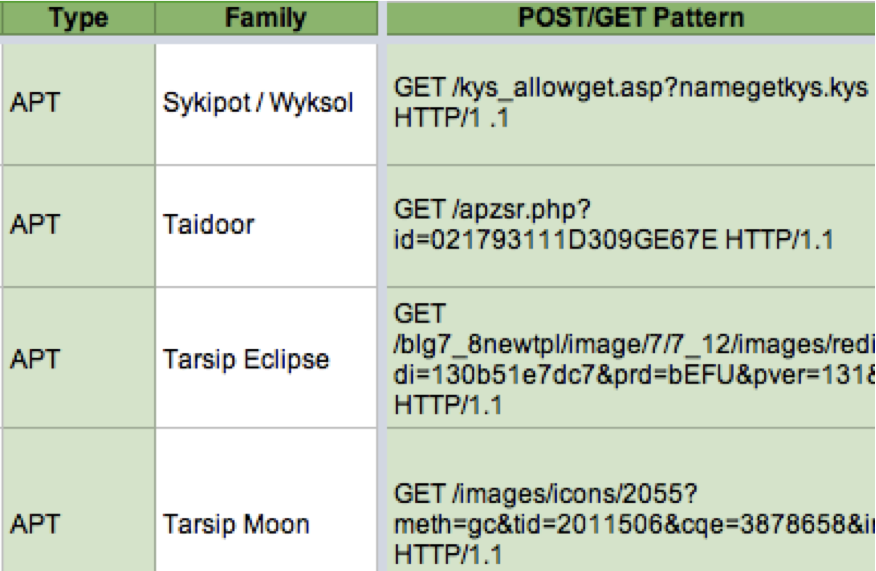 Delivery
Exploitation
Installation
Command & Control
Actions
Command and Control (C2) Collection
WireShark
FakeNET
practicalmalwareanalysis.com/fakenet
Netcat
Known C2 Clients
Commodity RAT / Custom RAT
Python / Perl
On-the-fly C2 clients
Reconnaissance
Weaponization
Delivery
Exploitation
Installation
Command & Control
Actions
Command and Control (C2) Collection
Configuration Dumpers (Static)
      e.g.  github.com/MalwareLu/config_extractor/

$ config_jRAT.py malware.jar

port=31337
os=win mac
mport=-1
perms=-1
error=true
reconsec=10
ti=false
ip=www.malware.com
pass=password
id=CAMPAIGN
mutex=false
toms=-1
per=false
name=
timeout=false
debugmsg=true
Reconnaissance
Weaponization
Delivery
Exploitation
Installation
Command & Control
Actions
Command and Control (C2) Collection
Configuration Dumpers (Memory)

E:\VMs> vol.py -f WinXP_Malware.vmem pslist
Offset(V)  Name        PID   PPID               Start
---------- -------- ------ ------ --------------------
0x81efc550 java.exe   1920    660  2013-09-18 22:23:10


E:\VMs> vol.py -f WinXP_Malware.vmem memdump -p 1920 -D dump
Writing java.exe [  1920] to 1920.dmp


E:\VMs> vol.py -f WinXP_Malware.vmem yarascan -p 1920 –Y “SPLIT”
Owner: Process java.exe Pid 1920
0x2abadbec  53 50 4c 49 54 03 03 03 69 70 3d 77 77 77 2e 6d   SPLIT...ip=www.m
0x2abadbfc  61 6c 77 61 72 65 2e 63 6f 6d 53 50 4c 49 54 09   alware.comSPLIT.
0x2abadc0c  09 09 09 09 09 09 09 09 70 61 73 73 3d 70 61 73   ........pass=pas
0x2abadc1c  73 77 6f 72 64 53 50 4c 49 54 0e 0e 0e 0e 0e 0e   swordSPLIT......

0x2abadc21  53 50 4c 49 54 0e 0e 0e 0e 0e 0e 0e 0e 0e 0e 0e   SPLIT...........
0x2abadc31  0e 0e 0e 69 64 3d 43 41 4d 50 41 49 47 4e 53 50   ...id=CAMPAIGNSP
0x2abadc41  4c 49 54 10 10 10 10 10 10 10 10 10 10 10 10 10   LIT.............
0x2abadc51  10 10 10 6d 75 74 65 78 3d 66 61 6c 73 65 53 50   ...mutex=falseSP
Reconnaissance
Weaponization
Delivery
Exploitation
Installation
Command & Control
Actions
Command and Control (C2) Collection
Configuration Dumpers (Memory)











http://www.ghettoforensics.com/2013/10/dumping-malware-configuration-data-from.html
Reconnaissance
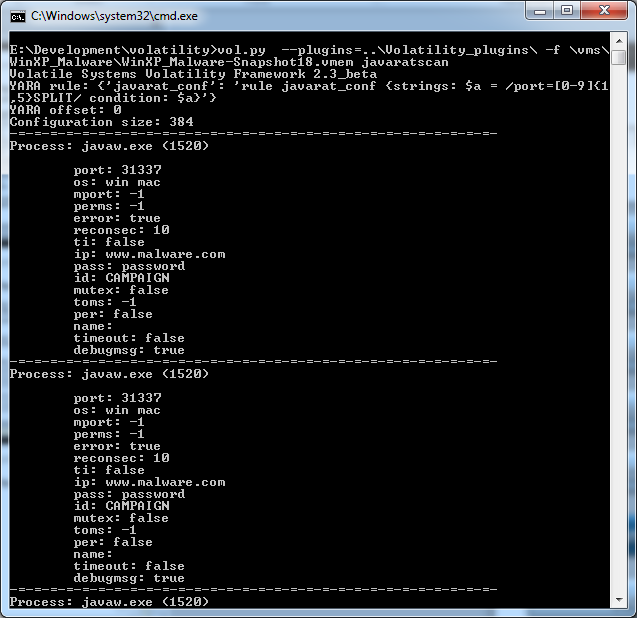 Weaponization
Delivery
Exploitation
Installation
Command & Control
Actions
[Speaker Notes: http://www.ghettoforensics.com/2013/10/dumping-malware-configuration-data-from.html]
Actions
Reconnaissance 
Network sweeps
Privilege Escalation
pwdump#, mimikatz, keyloggers
Exfiltration
Keyloggers
Directory Listings
Archives (rar –hp | rar –p)
Remote Execution
psexec
Reconnaissance
Weaponization
Delivery
Exploitation
Installation
Command & Control
Actions
Actions
Malware C2
Decrypt/Decode Malware communications beyond a simple beacon

Requires:
Reversing C2 code from malware
PCAP of traffic to compromised system
MITRE ChopShop or equivalent tool
Reconnaissance
Weaponization
Delivery
Exploitation
Installation
Command & Control
Actions
Enumerating Indicators
Hashes (MD5, fuzzy, imphash, …)
File
PE sections
PE imports
Entrenchment / Persistence
File locations
Registry keys (*\Run*, Shimcache)
C2 communication
Hashes, sizes
Dynamic vs static bytes
Collecting Indicators
Store results in database
RTIR / CRITS 
Custom-programmed
Per-incident data archives
Emails, files
Residual artifacts
Memory dumps
PCAPs / Proxy logs
Reusing Indicators
Do analysis once, reuse indicators
Static Signatures
YARA
SignSrch / ClamSrch
Dynamic Signatures
CybOX/STIX/MAEC
IOCs
Network Signatures
Snort
ChopShop
Static Signatures – YARA
rule Encryption_DES_Targeted
{
  strings:
    $password1 = "asdfzxcv"
    $password2 = "1029qpwo”
    ...
    $DES_table_odd = { 01 01 02 02 04 04 07 07 08 08 11 11 13 13 }
    ...
  condition:
    any of ($password*) and all of (DES_*)
}
Static Signatures
Write multiple signatures for each file
Easier to catch subtle modifications

PDB string
Unique strings
Encryption routines
MATH!
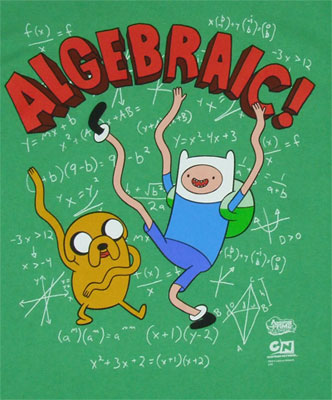 Make Indicators Intelligent
Indicators are just a raw set of data

Intelligence comes through:
Grouping indicators
Indexing all edges (files) AND vertices (activity)
File1 is a dropper, File2 is a driver
File2 is a binary resource of BIN\222 in File1
File2 is stored as encrypted (XOR by 0xBB)
File1 drops File2
Example: Attack 1
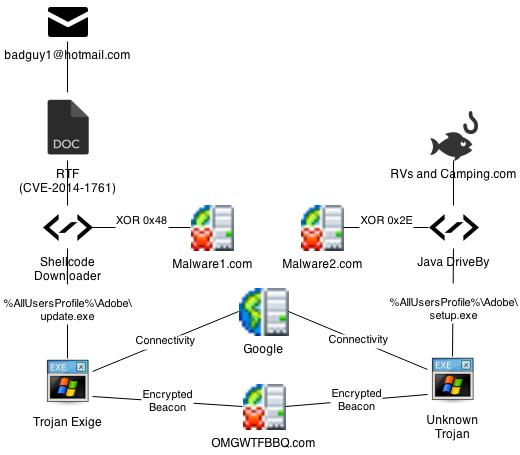 Example: Attack 2
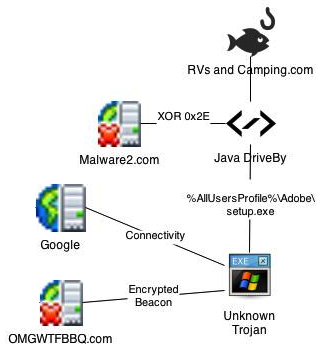 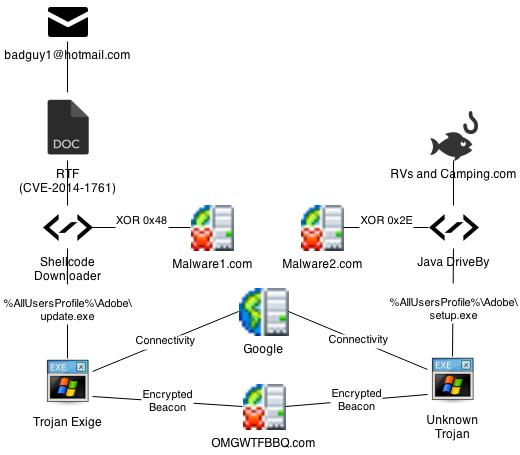 Correlate the Attacks
Take-Aways
Standardize on a signature format (YARA, IOC, STIX)
Write as many signatures as possible for each item to track variations over time
Try to automate, e.g. cuckoo2STIX
Spend downtime reanalyzing old incidents with new data / intel
Take-Aways
Use VirusTotal Intelligence
Create feeds for YARA to find new variants
Acknowledge the weaknesses of the Cyber Kill Chain	
Focuses on initial and holistic attack flow
Simplistic design means everything is thrown into Actions
Questions/Comments?
Brian.Baskin@RSA.com